November 2020
GLOBAL TERRORISM INDEX 
2020
Measuring the impact of terrorism on the world
Institute for Economics and Peace
Research used extensively by organisations, including the OECD, Commonwealth Secretariat, World Bank and the United Nations.
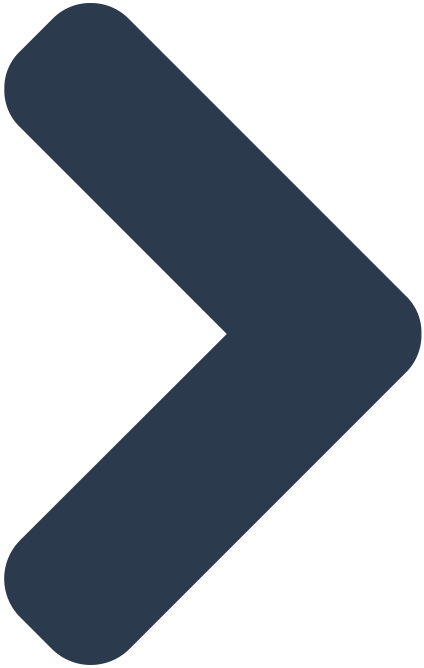 21BN
1.1BN
150
Work is included in 1,000s of university courses
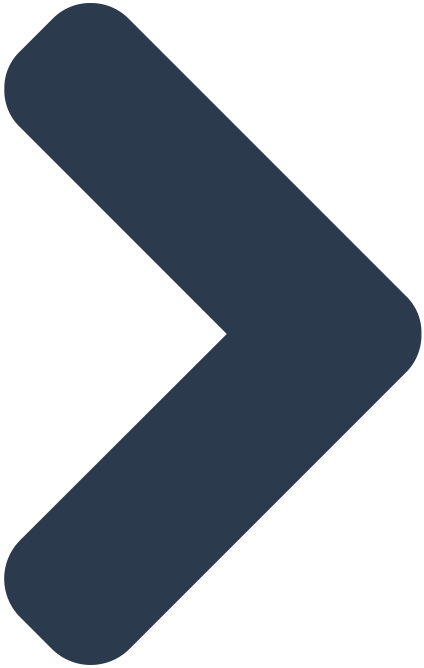 MEDIA REACH
SOCIAL REACH
COUNTRY REACH
Over 500,000 downloads of IEP reports each year
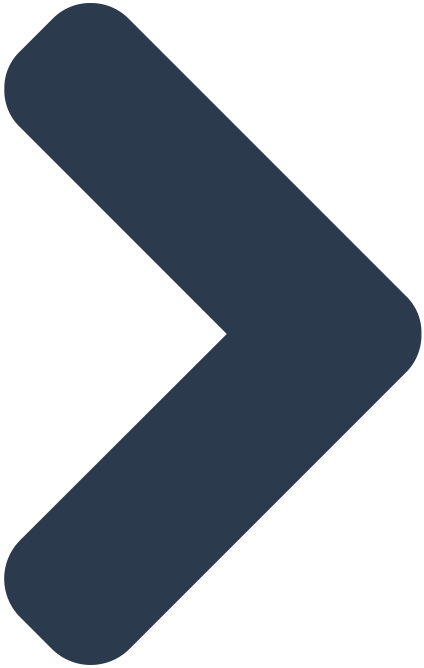 10
3000
1.3M
PUBLISHED REPORTS
BOOK REFERENCES
UNIQUE VISITORS
IEP International Offices
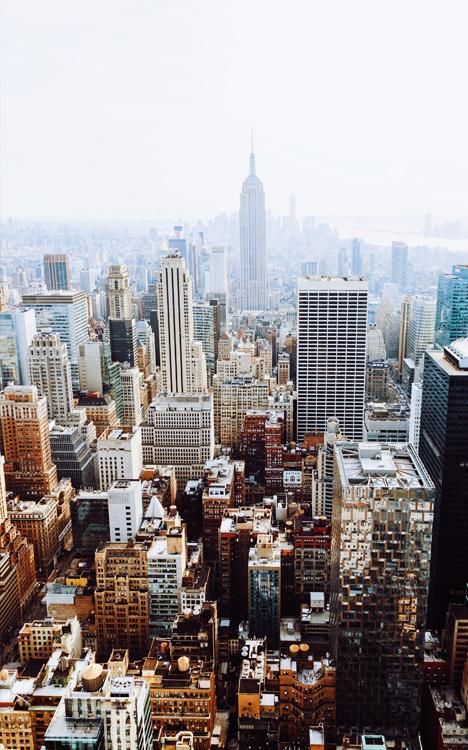 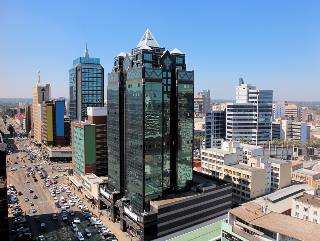 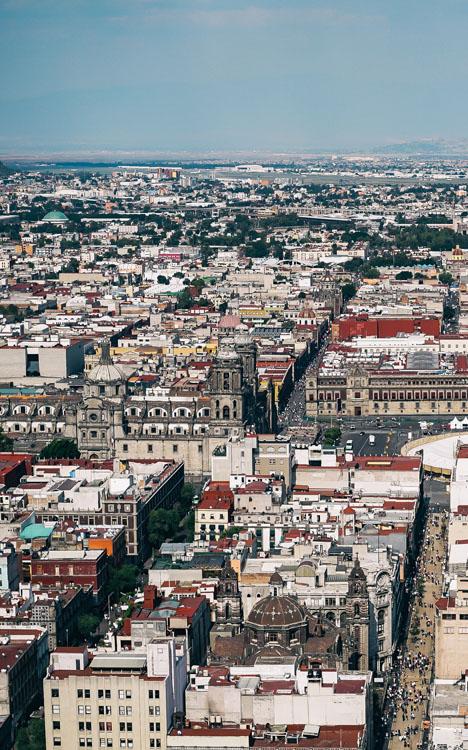 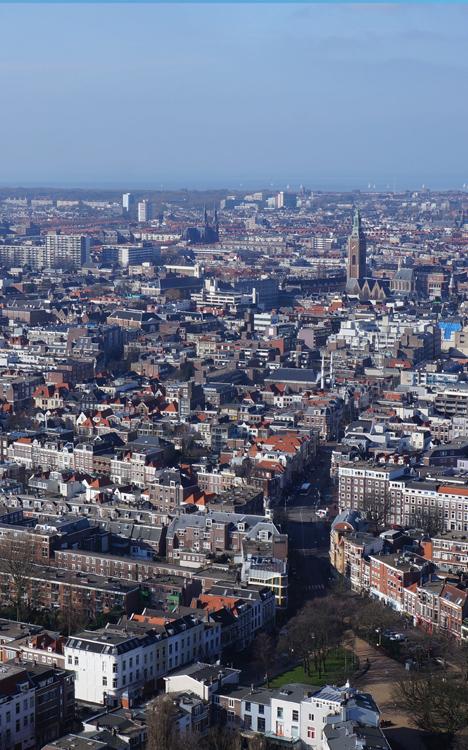 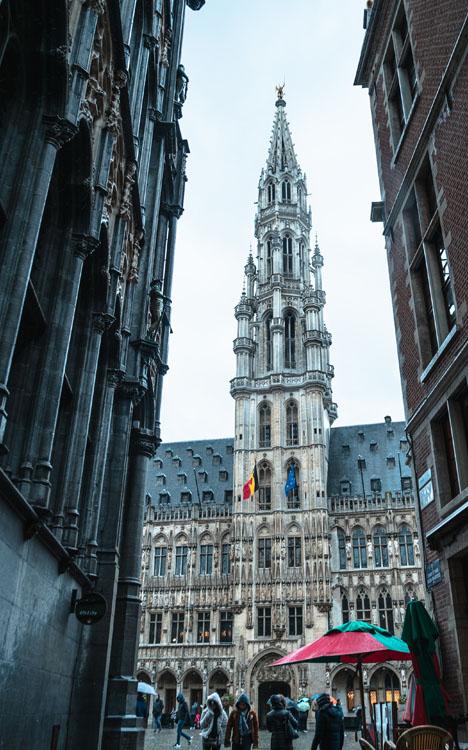 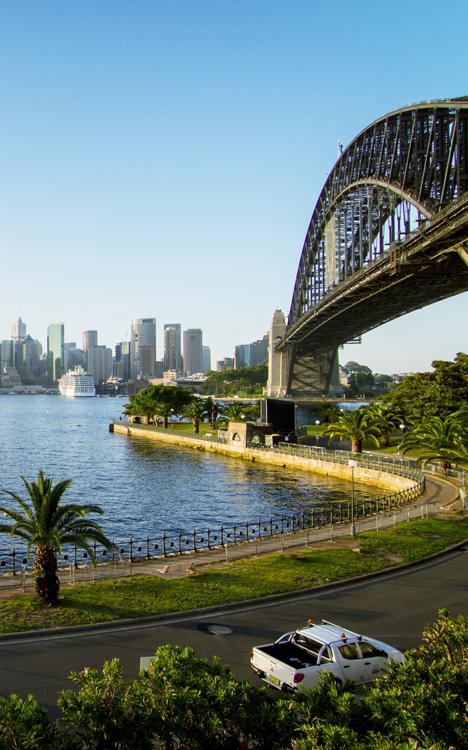 HARARE
SYDNEY
NEW YORK
BRUSSELS
MEXICO CITY
THE HAGUE
Zimbabwe
Mexico
Belgium
Australia
The Netherlands
USA
01.
What is 
the GTI?
The Global Terrorism Index
Ranks
Now in its
99.7% of world’s population covered
163
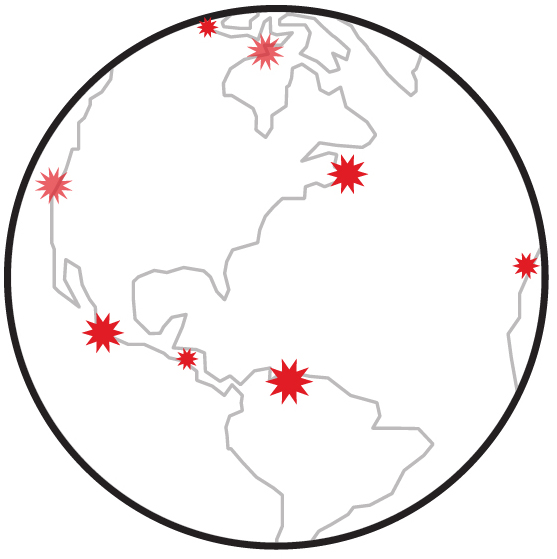 8th
countries
year
Developed by the Institute for Economics and Peace
Data sourced from the START Global Terrorism Database – University of Maryland
Used as an indicator in the Global Peace Index
Global Terrorism Index: Methodology
Definition: the use of illegal force and violence by a non‐state actor to attain a political, economic, religious or social goal through fear, coercion, or intimidation.
Over 5 years to measure long term impact
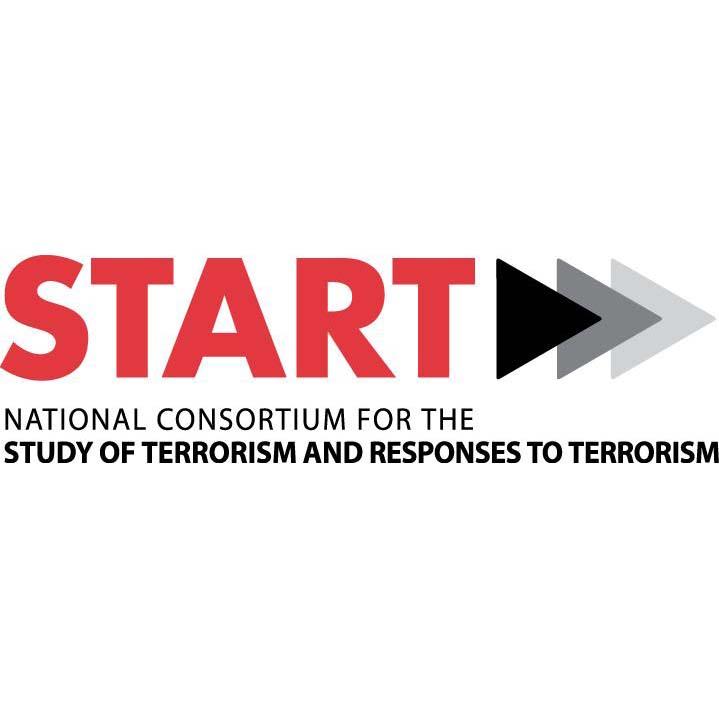 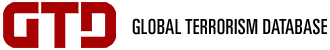 Socio-economic indicators
Logarithmic banding scores (1-10)
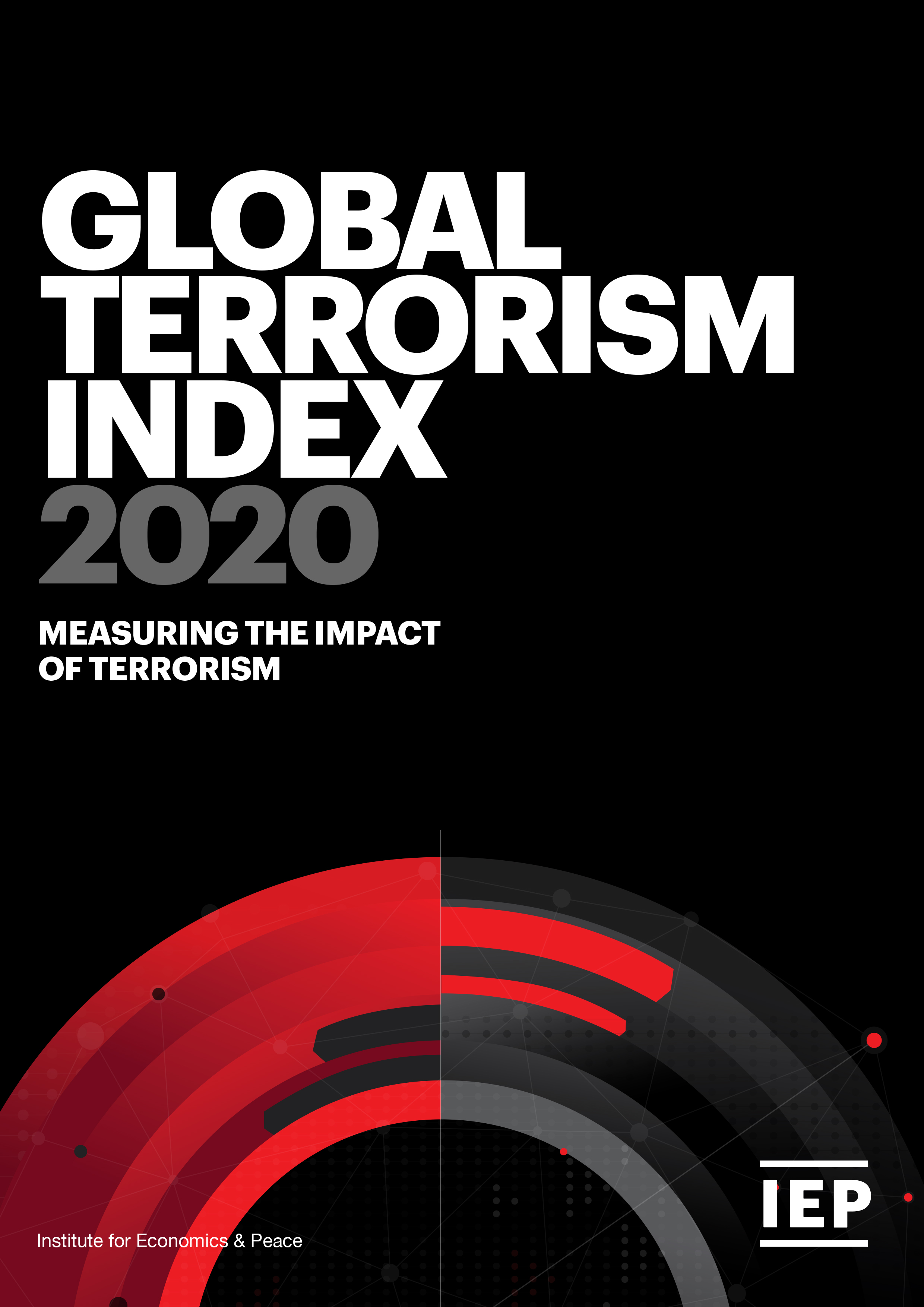 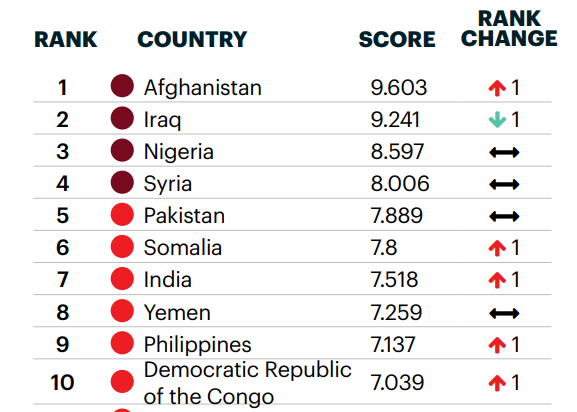 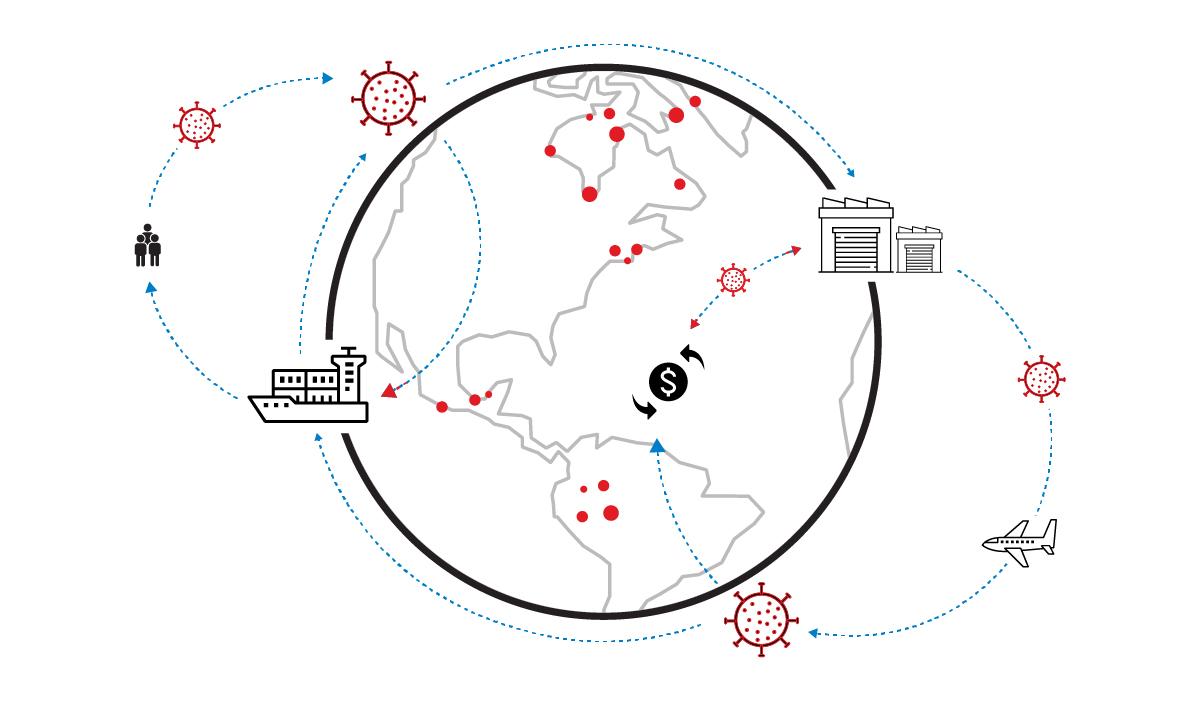 02.
Results
Global Terrorism Index 2020
Key Findings
Deaths from Terrorism fall by 15% for fifth consecutive year to 13,800

ISIL core diminishes – first year where they caused less than 1,000 deaths since their inception

Far-right terrorism increases 250% in last five years- from low base

Deaths fall in the 4 countries with most deaths

ISIL centre of gravity shifts to sub-Saharan Africa – 7 of 10 largest increases in SSA

ISIL affiliates launch attacks in 27 countries
Global Terrorism Index 2020
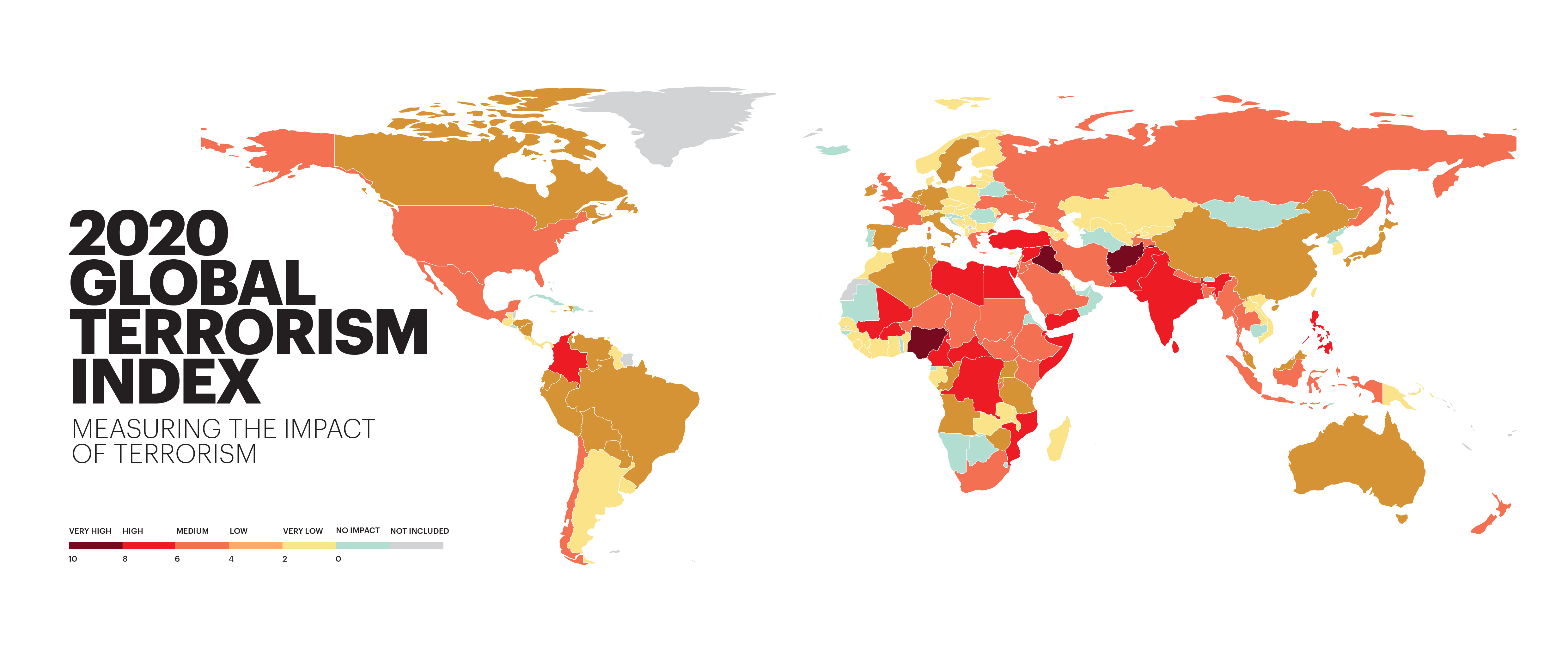 The Countries Most Impacted by Terrorism, 2020 GTI
Afghanistan recorded the highest impact of terrorism for the second consecutive year.
YEMEN
Rank change: 1
1
AFGHANISTAN
Rank change:
6
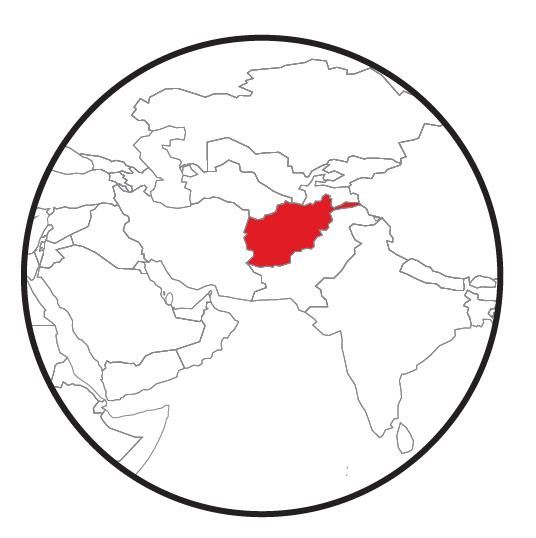 3
2
IRAQ
Rank change:
7
PAKISTAN
Rank change: 2
NIGERIA
Rank change:
8
INDIA
Rank change:
4
SYRIA
Rank change:
CONGO, DRC
Rank change: 1
9
10
SOMALIA
Rank change: 1
5
PHILIPPINES
Rank change: 1
Key Findings, 2020 GTI
Terrorism has been on a downward trend since its peak in 2014
Terrorism deaths decreased by 15.5% between 2018 and 2019
Deaths from Terrorism by Country, 2019
Ten countries accounted for 80% of all deaths from terrorism in 2019
Source: START GTD, IEP Calculations
Countries – Decreases in Deaths from Terrorism in 2019
Afghanistan had the largest decrease in the number of deaths from terrorism, reversing a steady increase in terrorism deaths since 2001
Source: START GTD, IEP Calculations
Countries – Increases in Deaths from Terrorism in 2019
Deaths from terrorism in Burkina Faso increased six fold in 2019
Source: START GTD, IEP Calculations
The economic impact of terrorism, 2019
The total economic impact of terrorism in 2019 was over 26 billion dollars
Source: IEP
03.
Trends in Terrorism
Deaths from terrorism, 2002-2019
Deaths from terrorism have decreased 59% since peaking in 2014
Source: START GTD, IEP calculations
Deadliest Terrorist Groups, 2002-2019
The Taliban were the deadliest terrorist group for the second consecutive year
Source: START GTD, IEP Calculations
Distribution of deaths from terrorism, 2002-2019
In 2019, 63 countries recorded at least one death from terrorism, the lowest number since 2013
Source: START GTD, IEP Calculations
Deaths from terrorism by conflict type, 2002-2019
NON-CONFLICT
WAR
Over 96 per cent of deaths from terrorism occur in countries currently experiencing a conflict
MINOR ARMED CONFLICT
Source: UCDP ACD, START GTD, IEP calculations
Trend in terrorism deaths by region, 2002-2019
In 2019, the number of terrorism deaths in South Asia and sub-Saharan Africa exceeded deaths recorded in MENA
Source: START GTD, IEP calculations
2019
04.
The Shifting Landscape
Deaths from terrorism by decade, 2000-2019
The last decade was the deadliest on record with over 182,000 terrorism deaths, compared to 72,000 in the 2000s
Trend in ISIL-related terrorism deaths, 2013-2019
Since 2013, ISIL and affiliated groups have caused over 40,000 terrorism deaths
Source: START GTD, IEP calculations
Number of countries recording ISIL-related attacks, 2013-2019
The number of countries recording terror attacks by ISIL-related groups has risen from two in 2013 to 27 in 2019
Regional distribution of ISIL-related terrorism deaths, 2013-2019
By 2019, less than a third of ISIL deaths from terrorism occurred in the MENA region
Source: START GTD, IEP calculations
Terrorism and ecological threats
The six countries with the greatest increase in terrorism in sub-Saharan Africa face medium to high exposure to ecological threats
05.
Far-right Terrorism & Political Violence
Far-right terrorism deaths and incidents in the West, 2002 - 2019
Although political terrorist incidents have increased in the last decade, the majority of deaths from terrorism in the West came from religious terrorism
Source: START GTD, IEP calculations
Far-right terrorist incidents in the West, 1970-2019
Far-right terrorist incidents have increased 250 per cent over the past five years
Breivik attack
Norway
Source: START GTD, IEP calculations
2019
Far-right terrorist incidents in the West
Increase in far-right terrorist attacks 
over the past five years
250%
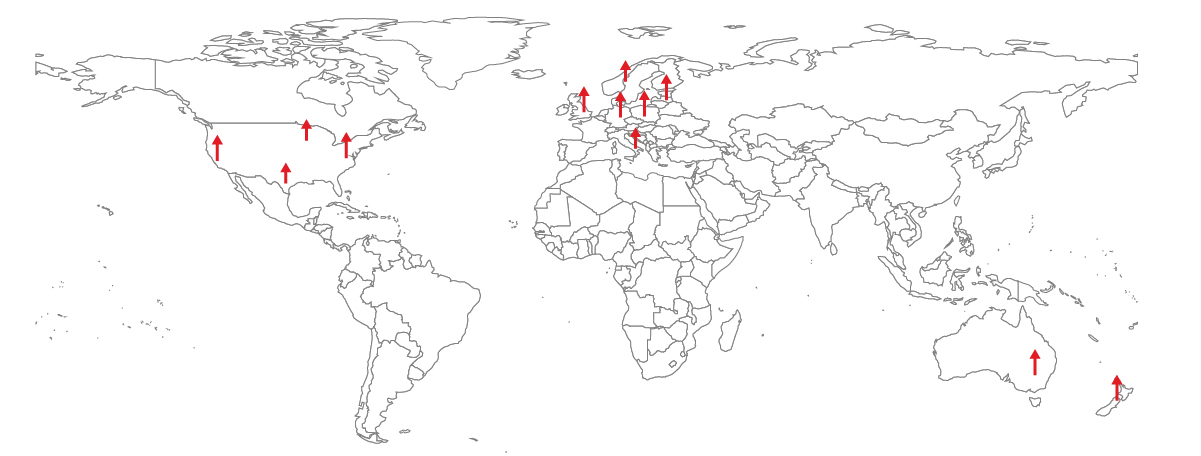 Distribution of far-right incidents and deaths from terrorism by country, 2002-2019
The US has recorded the largest number of far-right incidents and deaths in the West
Source: START GTD, IEP calculations
Five countries with the most incidents decreased in Positive Peace in the last two years
Terrorist Attacks by Ideology and Affiliation, 1970-2019
Sixty per cent of far-right attacks were carried out by individuals with no group affiliation
Source: START GTD, IEP calculations
Mass Shootings and Terrorism in the US, 1982-2019
The proportion of mass shootings classified as terrorist attacks has been increasing
Source: START GTD, IEP calculations
People who feel that violence is at least partially justified in advancing political goals, U.S., 2017 – 2020
Both Democrats and Republicans are now much more likely to feel that violence for political ends is at least partially justified
Source: YouGov, Voter Study Group, Nationscape
Deteriorations in western attitudes
Group 		Quality of  	Fractionalised	Political		Press		Equitable
Grievances	Information	Elites		Democracy	Freedoms	Distribution
06.
Systems 
& Terrorism
Terrorism has long term systematic effects that are rarely reversed
After the 9/11 attacks, internet content regulation greatly increased in the US while the deterioration in law and order has not been reversed.
Terrorist group survival, 2002-2019
Most terrorist groups disband, merge with other groups, or are destroyed within a year of being formed
Correlates of terrorism
Some factors are more strongly linked with terrorism in developing economies
GROUP GRIEVANCES VS GLOBAL TERRORISM INDEX
Terrorist groups flourish when they can increase their influence
Terrorist groups need motivation, recruitment, funding, and media coverage to grow
Influence
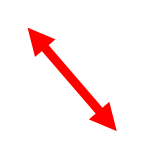 Media
Funding
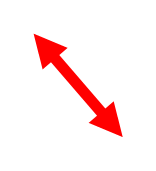 Recruiting Sympathisers
Mutual reinforcing feedback loops – all need disrupting simultaneously
Peace in the Age of Chaos
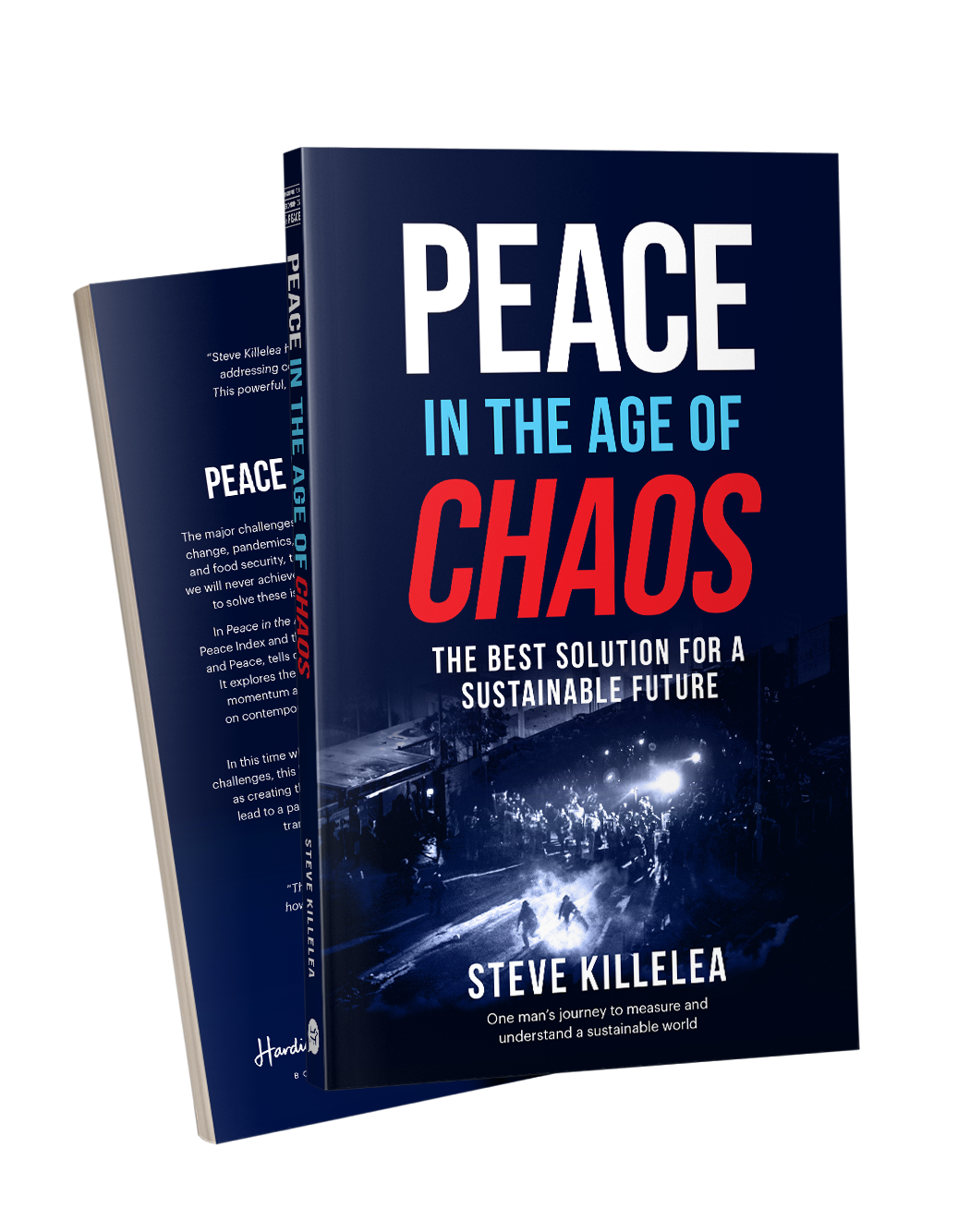 Peace in the Age of Chaos is the debut 
book by the Founder & Executive Chairman
of IEP, Steve Killelea A.M.
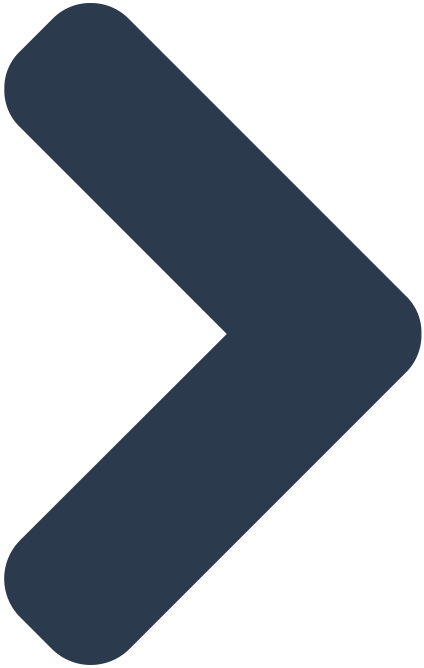 Endorsed by prominent politicians, 
peacebuilders and professors
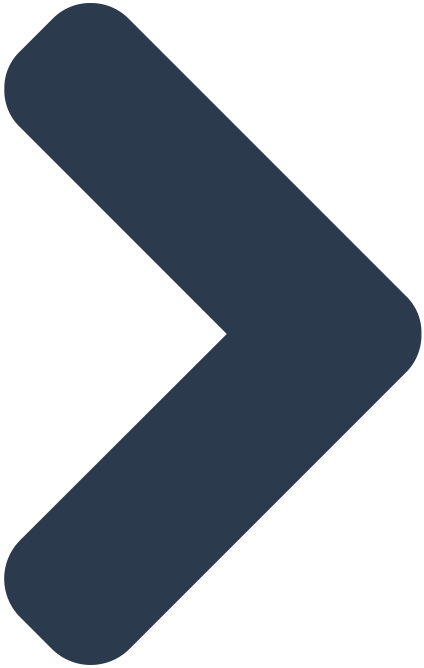 The book pushes the reader to rethink peace, 
as something that is pivotal to the development of successful societies
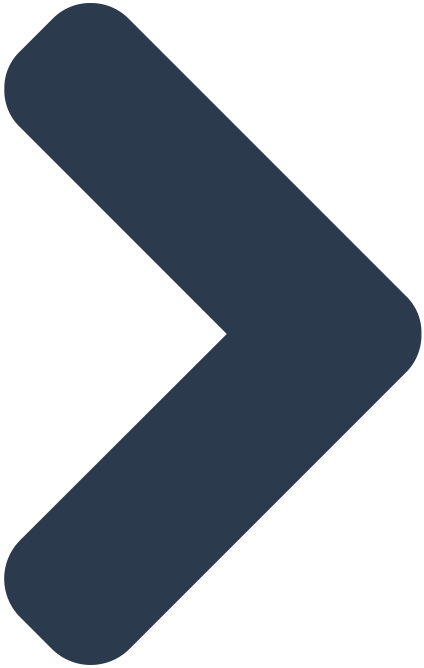 Includes many personal experiences and the journey behind the founding of IEP and the Global Peace Index
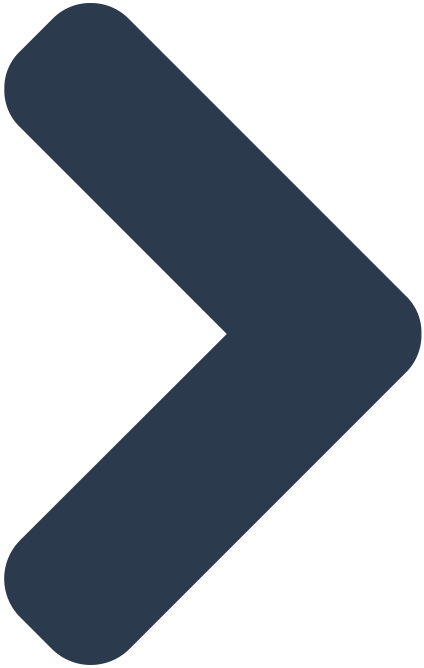 Order at peaceintheageofchaos.org 
or online at all major bookstores
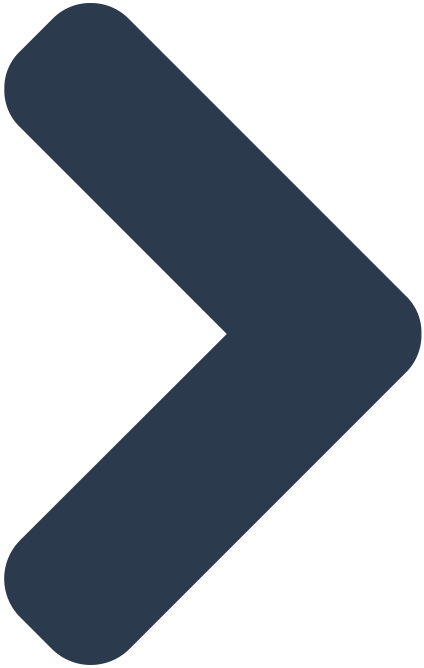 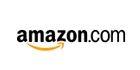 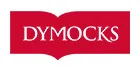 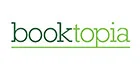 Connect with us
visionofhumanity.org
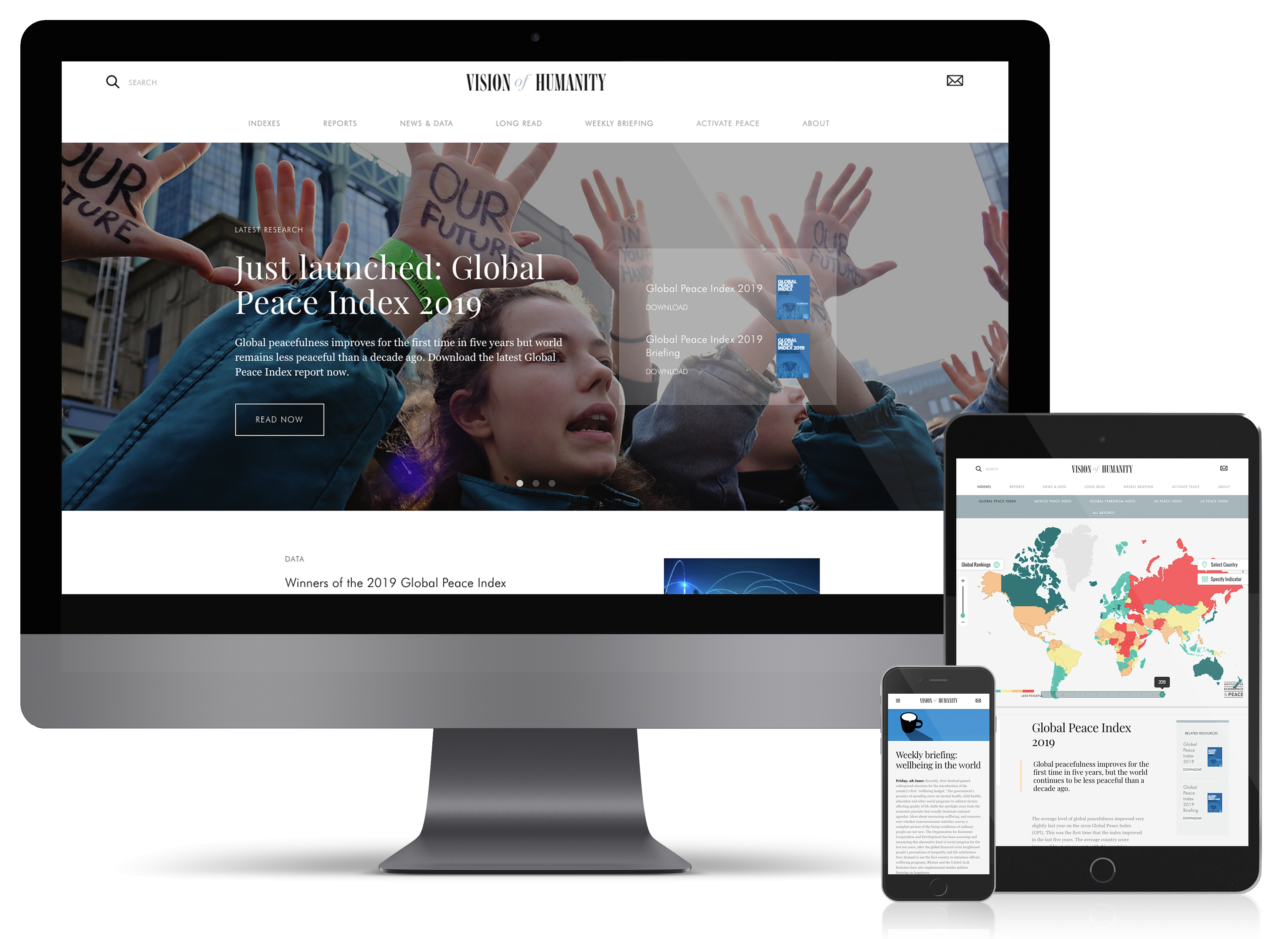 GlobalPeaceIndex
@GlobPeaceIndex
@GlobalPeaceIndex